Idea submission template for participants
Hackpions – EY GDS Hackathon
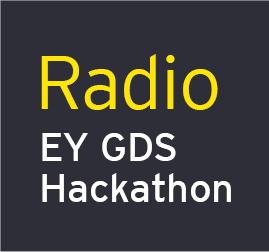 Team name and member details
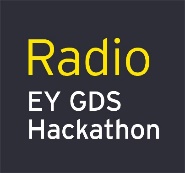 Theme:
Text
Problem statement
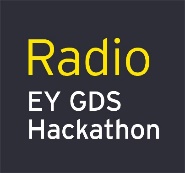 Define the exact problem that you intend to solve.
[Not more than 250 words]
Solution
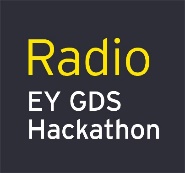 Explain, in brief, how you intend to SOLVE the problem at hand.
Please include the following:
How it helps to solve the problem?
What are the impact metrics that one can use to analyze the effect of the solution?
Frameworks/Tools/Technologies stacks to be used
Assumptions, constraints, and solution decision points (Reason behind choosing a technology)
How easily can your solution be implemented and how effective will it be?
Extent of Scalability/Usability
Methodology
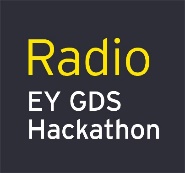 [Include Concept, principles, elements and components.]
Architecture Diagram
Flow Chart
Wireframes
Graphical representation
      (Bar graph, Histogram,        Pie charts, Heat maps)
Analysis, visualization
Please note: Upload the documents (eg: .pdf, .docx, .vsd etc)  directly on the platform. However, the links can be inserted/attached in this PowerPoint template.
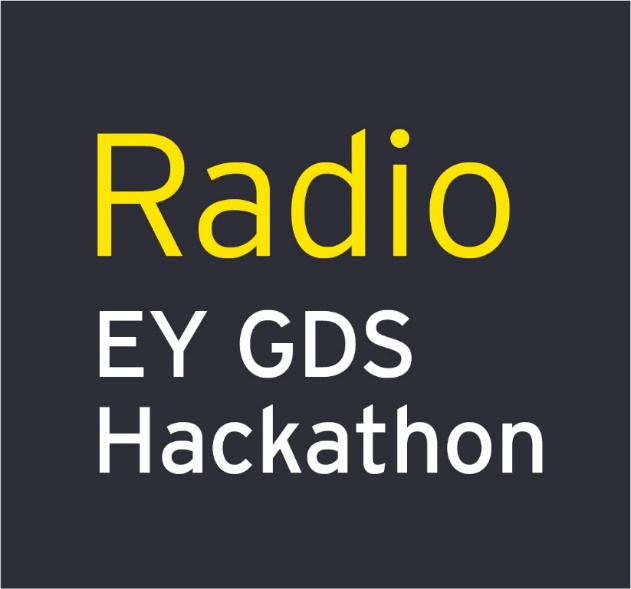 Thank you
EY  |  Assurance | Tax | Strategy and Transactions | Consulting
About EY
EY is a global leader in assurance, tax, transaction and advisory services. 
The insights and quality services we deliver help build trust and confidence 
in the capital markets and in economies the world over. We develop 
outstanding leaders who team to deliver on our promises to all of our 
stakeholders. In so doing, we play a critical role in building a better 
working world for our people, for our clients and for our communities.
EY refers to the global organization, and may refer to one or more, of the 
member firms of Ernst & Young Global Limited, each of which is a separate 
legal entity. Ernst & Young Global Limited, a UK company limited by 
guarantee, does not provide services to clients. Information about how EY 
collects and uses personal data and a description of the rights individuals 
have under data protection legislation are available via ey.com/privacy. For 
more information about our organization, please visit ey.com.
© 2020 EYGM Limited.  
All Rights Reserved.
ED None
This material has been prepared for general informational purposes only and is not intended to 
be relied upon as accounting, tax or other professional advice. Please refer to your advisors for 
specific advice.
ey.com